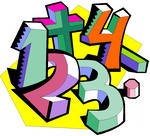 Методическая разработка  раздела математики на тему:
« Числа от 1 до 10 и число 0».
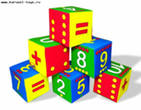 1 класс
Разработка урока математики в 1 классе
Тема:                «Числа от 1 до 10». 
 
Тип урока:    Закрепление изученного материала.
 
Программа:  «Школа России» 
                            

Авторы:           М. И. Моро, Ю. М. Колягин, М. А.                                                         
                             Бантова,Г. В.   Бельтюкова,С. И.  Волкова,                            
                             С. В. Степанова.
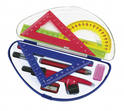 Задачи урока
Оборудование
1.   Рисунки сказочных героев: «Петушок»,        
      «Буратино»,   
      «Колобок», «Паровозик с вагончиками-примеров».
 2.  Числовой ряд от 1 до 10.
 3.  Карточки с индивидуальными заданиями от      
      сказочных героев.
 4.  Индивидуальные «кассы» разрезных цифр.
 5.  Карточки с цифрами и буквами.
 6.  «Волшебные домики» для игры «Засели домик»      
      (по составу чисел 6, 7, 8, 9).
 7.  Учебник математики и рабочая тетрадь к нему,
 8.  Рисунки цветов: «Колокольчик», «Василек»,  
      «Ромашка» (для дифференцированных заданий).
 9.  Сигнальные кружки «Светофорчик».
План урока
I .  Организационный момент.                                            1 мин.
  II . Сообщение темы урока. Постановка УЗ.                     1 мин.
 III .  Устный счет.                                                                   4 мин.
 IV .  Актуализация знаний.                                                   5 мин.                                                                 
  V .  Работа над темой урока.                                                6 мин.
 VI .  Физкультминутка.                                                          1 мин.
VII .  Закрепление.                                                                   6 мин.                                                     
 VIII .  Повторение с дифференцированным заданием.      8 мин.
IX .  Обобщение. Подведение итогов урока.                        2 мин.
 X .  Оценивание работы.                                                        1 мин.
Ход урока
Организационный момент направлен на проверку готовности учащихся к работе, мобилизацию внимания, создание психологического настроя учащихся.
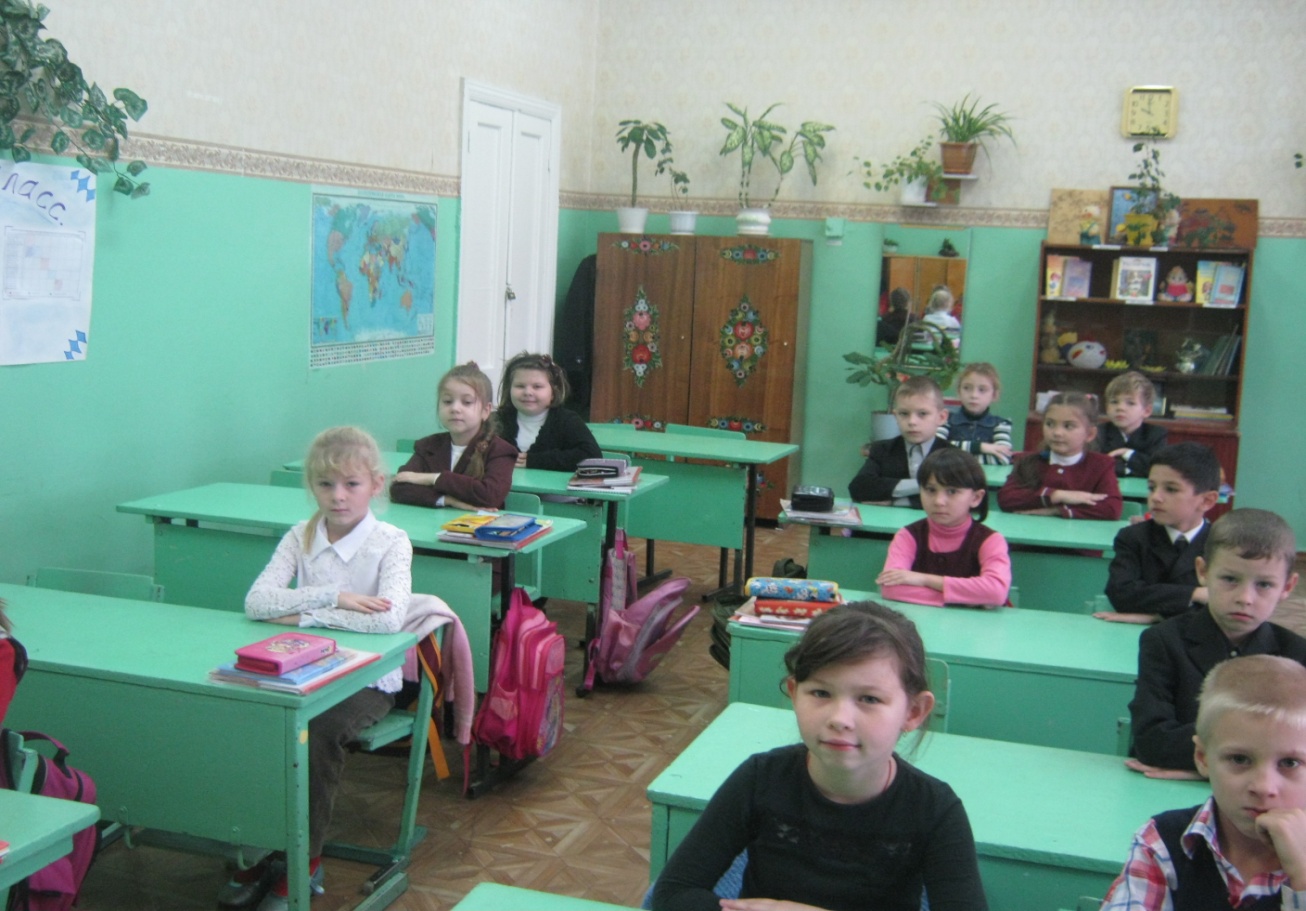 II. Сообщение темы урока. Постановка УЗ.
Мотивационный компонент УД. Развитие познавательного интереса. Подготовка детей к активному восприятию.
На доске:
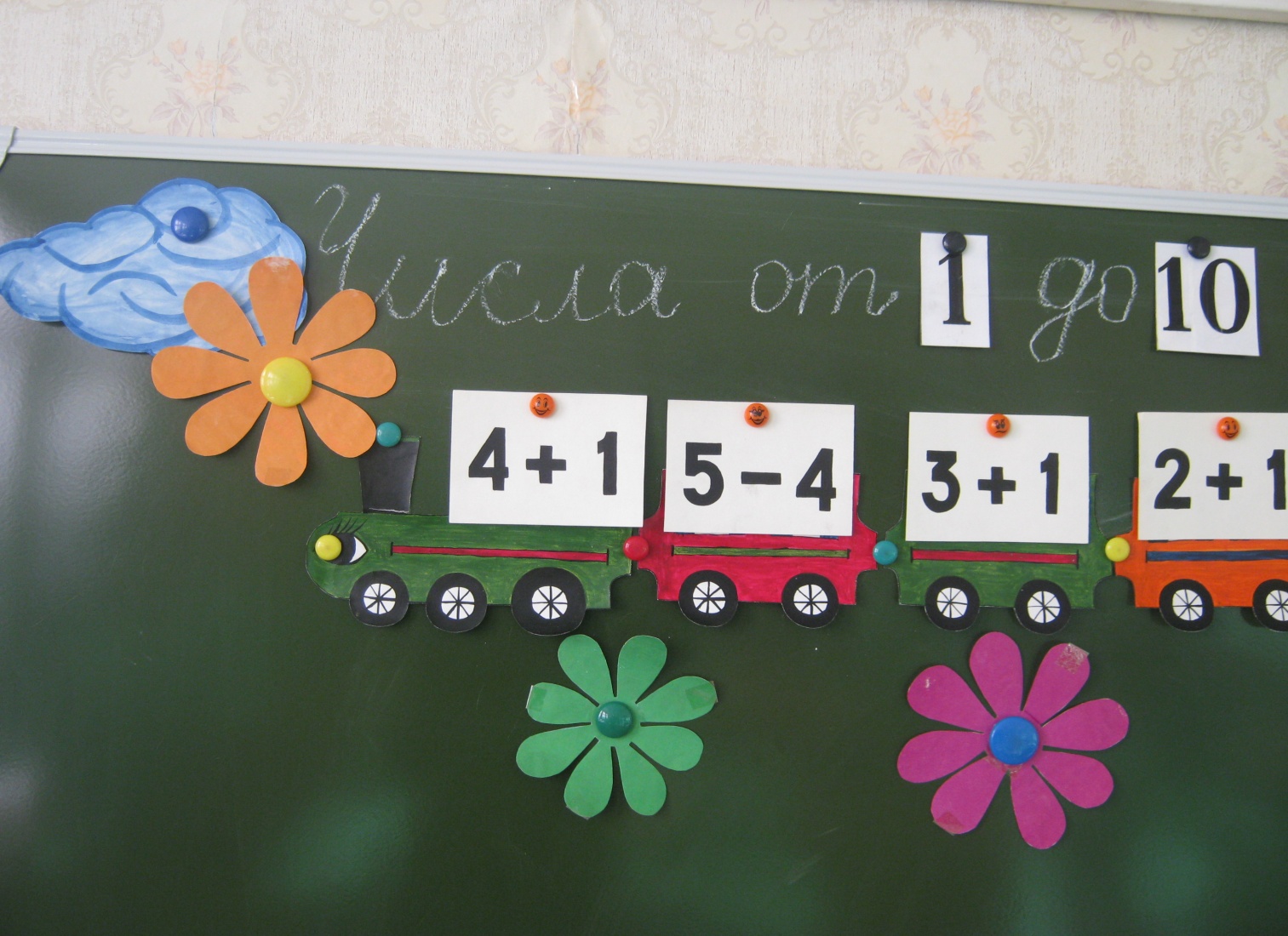 III . Устный счет направлен на повторение:
- нумерации чисел в пределах 10.
 - состава чисел 6, 7, 8, 9.
Замотивировать с помощью проблемной ситуации, удержать внимание учащихся.
На доске задания:
  5, 1, 4, 3, 2. – восстановить ряд чисел в  
                              порядке возрастания.
  Домики с числами. Проводится игра   
«Засели домик» - развитие познавательного интереса, заинтересованность в содержании учебного процесса с помощью игры.

Работа с разрезной «кассой». Развитие операционной части на основе внимания и мышления с помощью веселых задач от «Петушка».
IV. Актуализация знаний учащихся
направлено на развитие познавательной мотивации на основе эмоциональной.

Арифметический диктант от «Буратино»
удержать произвольное внимание детей;
увлечь их видом деятельности;
На доске :9, 8, 5, 4, 7, 2, 10.
                                                              Задание:назовите     
                                                              следующего героя 
                                                                                 К  О Л  О Б  О  К 
Самооценка с помощью 
процесса сравнения
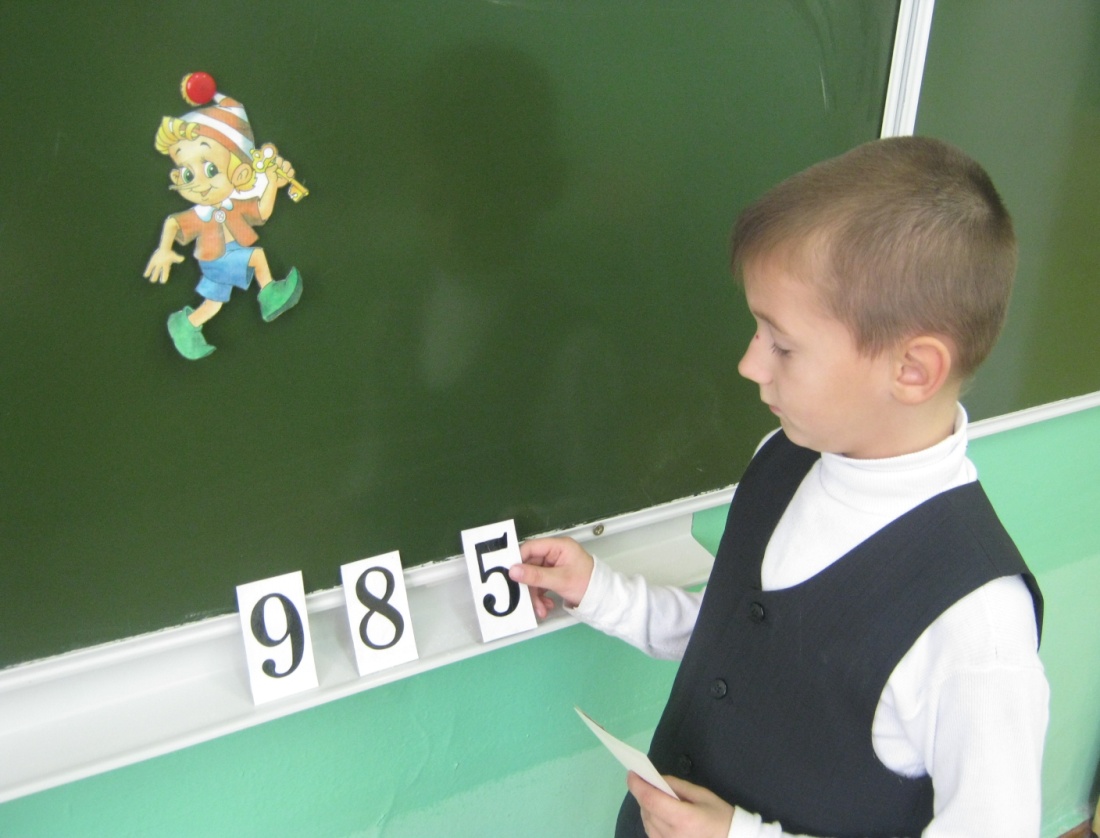 V. Работа над темой урока
Применение игрового приема -  Помоги Колобку:





Карточки:  
4< 3     3 = 3     5+1> 6
 5> 7     2> 1      8- 1< 5

Задание:
найди и исправь ошибки
активизировать мыслительную деятельность;
создание ситуации самостоятельного поиска;
взаимопроверка - развитие коммуникативных навыков при работе в парах- регулирующий компонент УД;
развитие внимания;
воспитание доброжелательности, чувства товарищества и взаимовыручки.
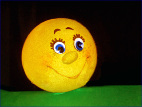 VI. Физкультминутка-переключение на другой вид деятельности.
Релаксация
дает большой эмоциональный подъем и позволяет успешному продолжению урока;
развитие памяти с помощью повторения заученного стихотворения.
VII.  Закрепление
направлено на отработку изученного материала;
 операционный компонент УД-развитие логических операций мышления.
1 задача от Бабушки-Загадушки:
       В мяч играли 8 ребят. Трое ушли домой. Сколько детей осталось играть в мяч?
фронтальная форма беседы при разборе задачи;
выбор правильного решения;
На доске:  8 + 3        8 – 3 
             дети объясняют свой выбор.
2 задача от Бабушки-Загадушки:
Игра «Поиск девятого» (учебник с.58)
?
выделение закономерности;

повторение геометрического  материала;

активизировать мыслительную деятельность;

воспитание нравственных качеств,  
  взаимопомощи и ответственности;
IX. Повторение.
Работа по решению примеров строится на основе дифференциации по уровню сложности.;

Обратная связь осуществляется с использованием сигнальных карточек «Светофора».
На доске:
«Колокольчики» (сильные учащиеся):            9 * * = 10                                  1 * * = 4
                                                                     5 * * = 3                   2 * * = 9
 
«Васильки» (средние учащиеся):              5 - * = 4                         8 - * = 7
                                                                     7 + * = 6                     3 + * = 5
 
«Ромашки» (слабые учащиеся):             9 + 1 = *                        8 – 1 = *
                                                               10 – 1  = *                     6 + 1 = *
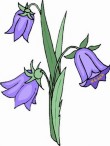 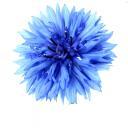 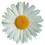 X. Обобщение. Подведение итогов.
Счет прямой и обратный. 
Фронтальная работа
1 ряд – сосчитать от 3 до 8 и обратно,
2 ряд – сосчитать от 5 до 1 и обратно, 
3 ряд – сосчитать от 9 до 4 и обратно, 
а теперь все вместе:
от 1 до 10 и обратно. 
Молодцы!
Регулирующий компонент УД;
Рефлексия на основе самооценки и самоконтроля с помощью прогнозирования.
XII . Оценивание работы.
Выявление  комфортности учащихся на уроке.
              - радость, 
                интерес;

          - безразличие,
              отсутствие
              интереса;
             
            - не понял 
              тему.
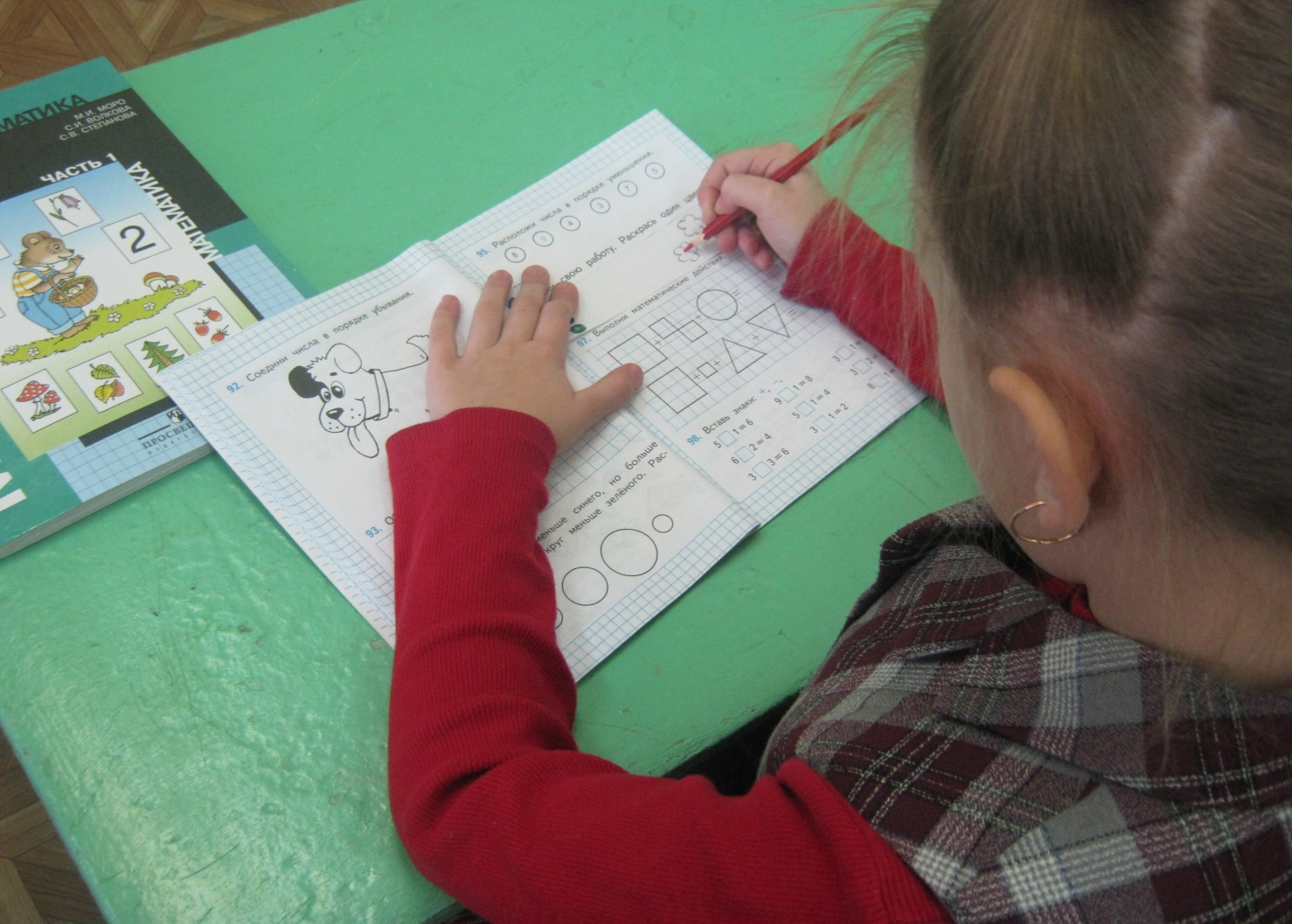